Zapojte himno.
Napišite pesem.
Ustvarite reklamni oglas za KULTURO. Tukaj je nekaj misli za idejo.
Cel razred se nauči ples Svet je tvoj!
Tukaj je navodilo za koreografijo.
Narišite Urško in Povodnega moža.
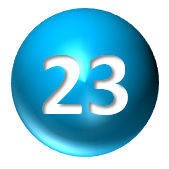 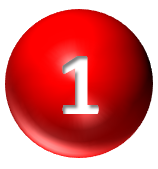 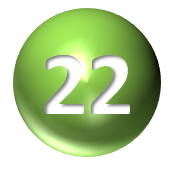 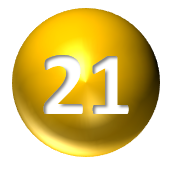 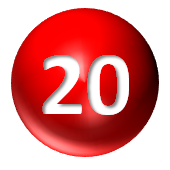 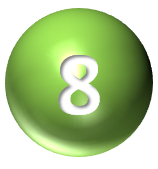 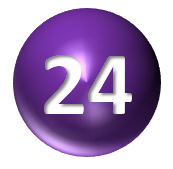 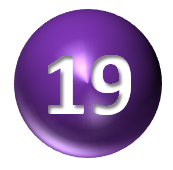 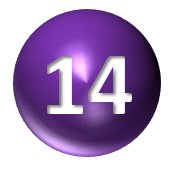 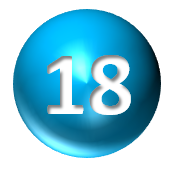 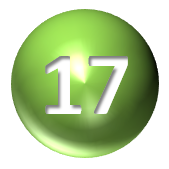 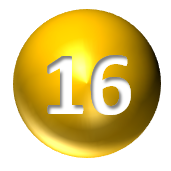 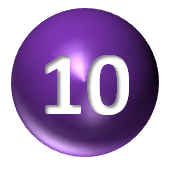 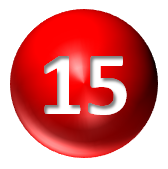 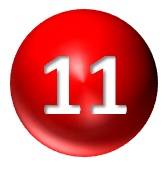 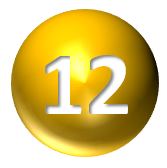 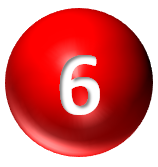 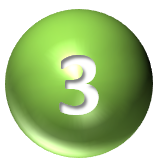 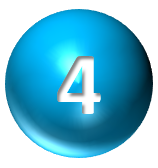 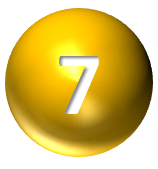 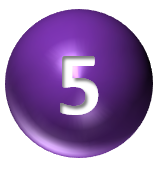 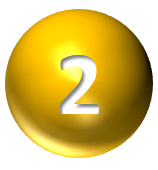 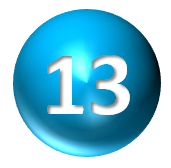 Poslušajte pesem. Ko slišite „Urška“, poskočite, ko slišite „mladenič“ ali „mladenči“, počepnite.
Sestavite razredno himno.
Ustvarite video – lepo deklamirajte eno od Prešernovih pesmi.
Oglejte si posnetek in narišite Prešerna v 1 minuti in pol.
Narišite strip o Prešernovem življenju oz. enem dogodku.
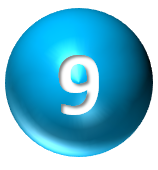 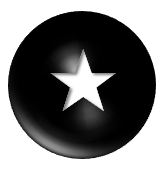 Zapojte pesem iz filma Sreča na vrvici.
Poiščite 5 rim na besedo KULTURA.
Prešeren je napisal akrostih PRIMICOVI JULJI. Ti pa napiši akrostih z imenom svoje razredničarke ali razrednika.
Ustvarite fotografijo, ki bo povezana z dnevom kulture.
Postanite KUL razred!
Napišite razredni pravilnik za kulturno obnašanje.
Naredite RAP po eni izmed Prešernovih pesmi. Tukaj je primer. Vaš rap je lahko bolj preprost .
Naša šola nujno potrebuje nov logotip. Nariši ga!
Oglejte si video o slovenskih kletvicah in sestavite 5 lepih sočnih slovenskih kletvic (brez grdih besed )!
Sestavite recept za sladico Prešeren (recept natančno napiši ali razloži v obliki videa).
Cel razred se nauči ples Svet je tvoj!
Tukaj je navodilo za koreografijo.
Odigrajte pesem Povodni mož v obliki gledališkega prizora.
Napišite kritiko naše današnje video kulturne prireditve ali narišite prizor iz nje.
Sošolca, ki mu slovenščina ni materni jezik, naučite povedati sedmo kitico Zdravljice.
Stavek Ne vrag, le sosed bo mejak se naučite povedati v 5 različnih tujih jezikih.
[Speaker Notes: Electronic Chime sound effect recorded by KevanGC. Used under a public domain license.
A Tone sound effect recorded by His Self. Used under a public domain license.
Sound Effects sourced from www.soundbible.com]